Planets in binary systems
Lea Hirsch
Planets Lecture
November 8, 2017
Exoplanet Demographics
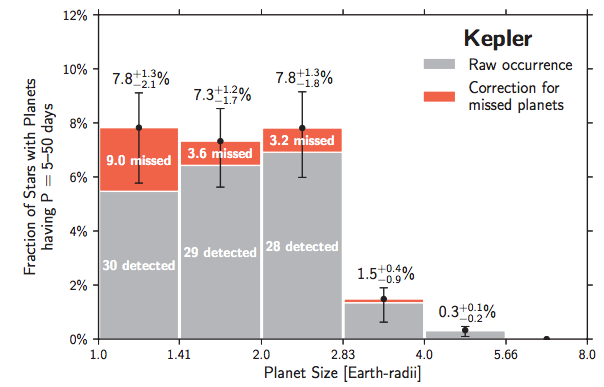 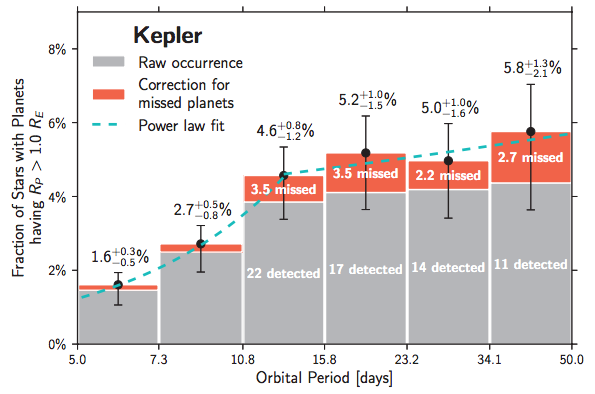 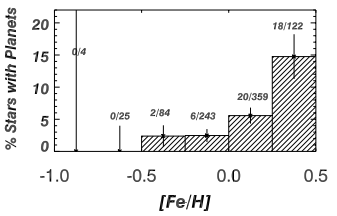 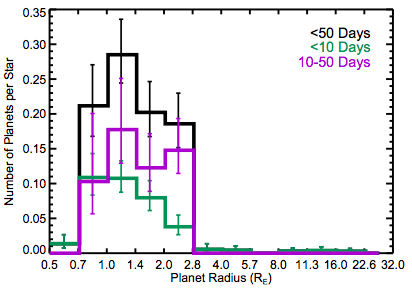 Petigura et al. 2013
Dressing & Charbonneau 2013   (Teff)
Fischer & Valenti 2005
Exoplanet DemographicsDepend on stellar host properties
1.   What can we detect?
2.   What kinds of planets actually form?
An excursion into stellar multiplicity
Raghavan et al. 2010
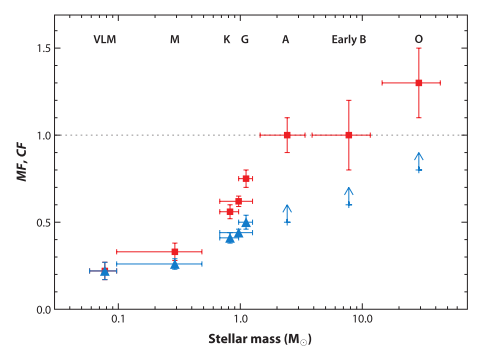 Avg. # Companions per Star
Duchene & Kraus 2013
Log P (days)
Impact of stellar multiplicity on planetary systems
1.   What can we detect?
2.   What kinds of planets actually form?
Part 1
Impact of stellar multiplicity on Planet detection
Planet detection:transit method
Transit assumption:
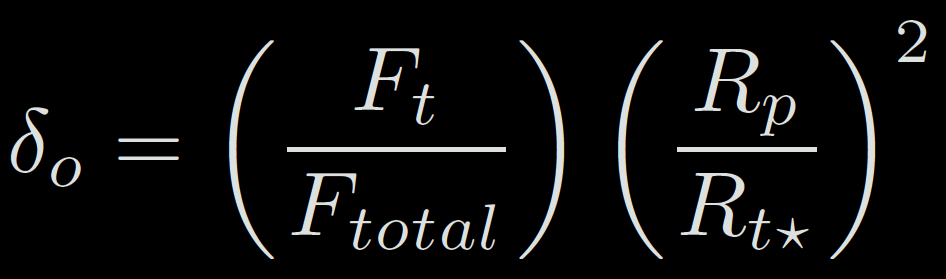 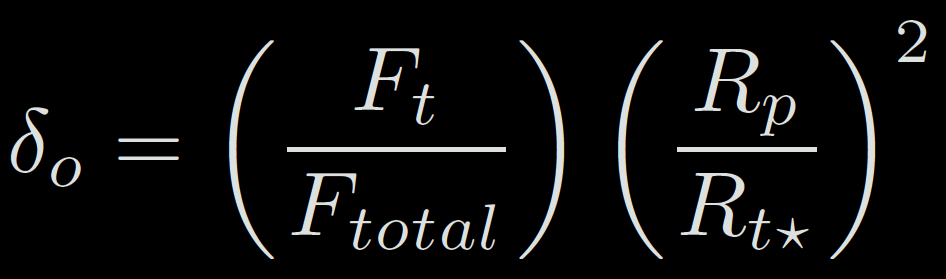 Planet detection:transit method
But what if the picture is actually more complicated?
Blended Stars Dilute the Transit Depth
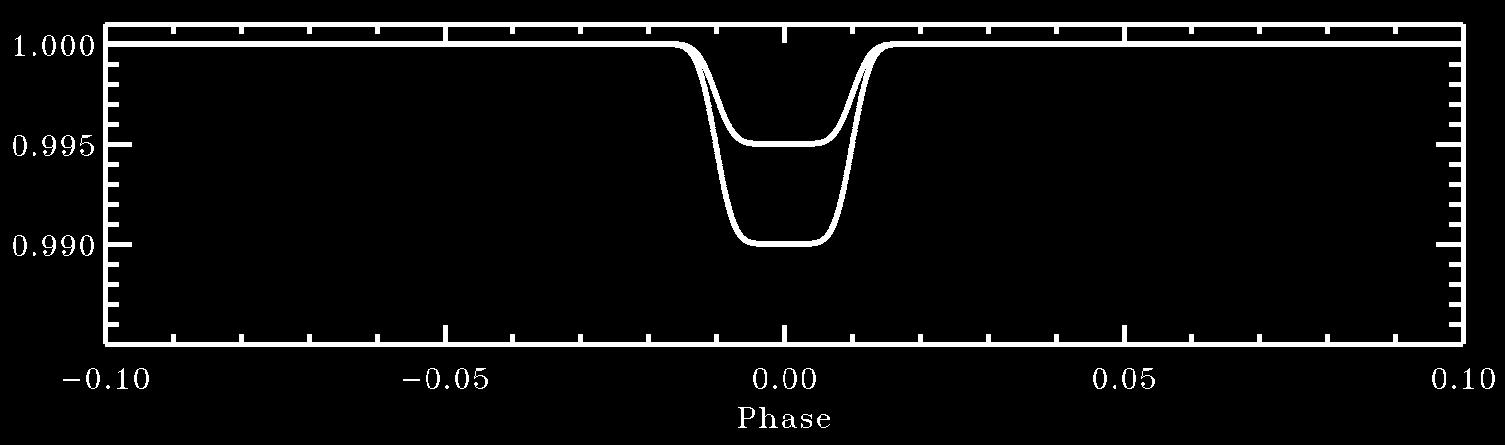 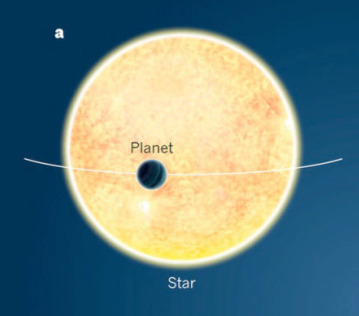 Observed Transit Depth
True Transit Depth
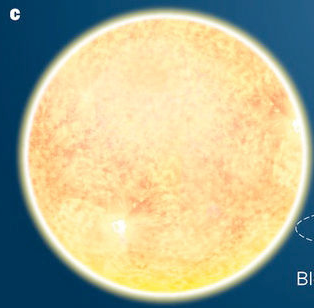 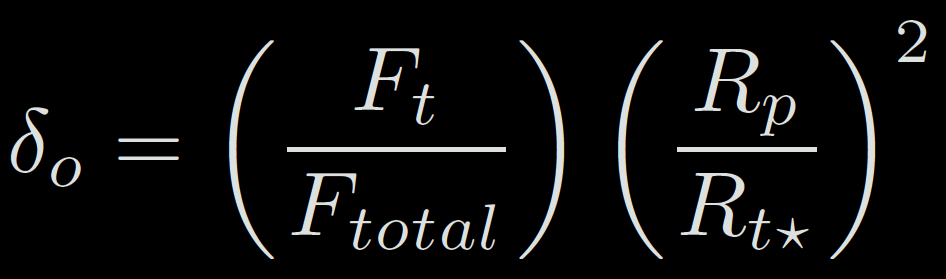 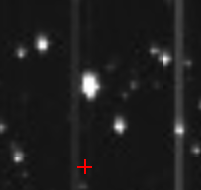 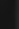 10 March 2016
[Speaker Notes: How does this play out? Here’s an example of what a star might look like on the Kepler detector (which as a pixel scale of 4”/pixel)]
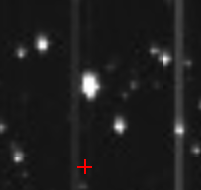 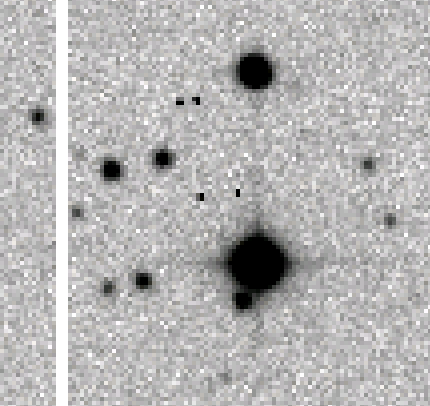 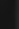 10 March 2016
[Speaker Notes: If you take a higher-resolution image of this region, you find that this target is really 2 stars. This is just a seeing-limited image; if you go into high resolution, you can find companions at separations of less than 0.1” which really wouldn’t be distinguishable with the Kepler images, even with light centroid studies.]
The planet radius needs to be corrected:
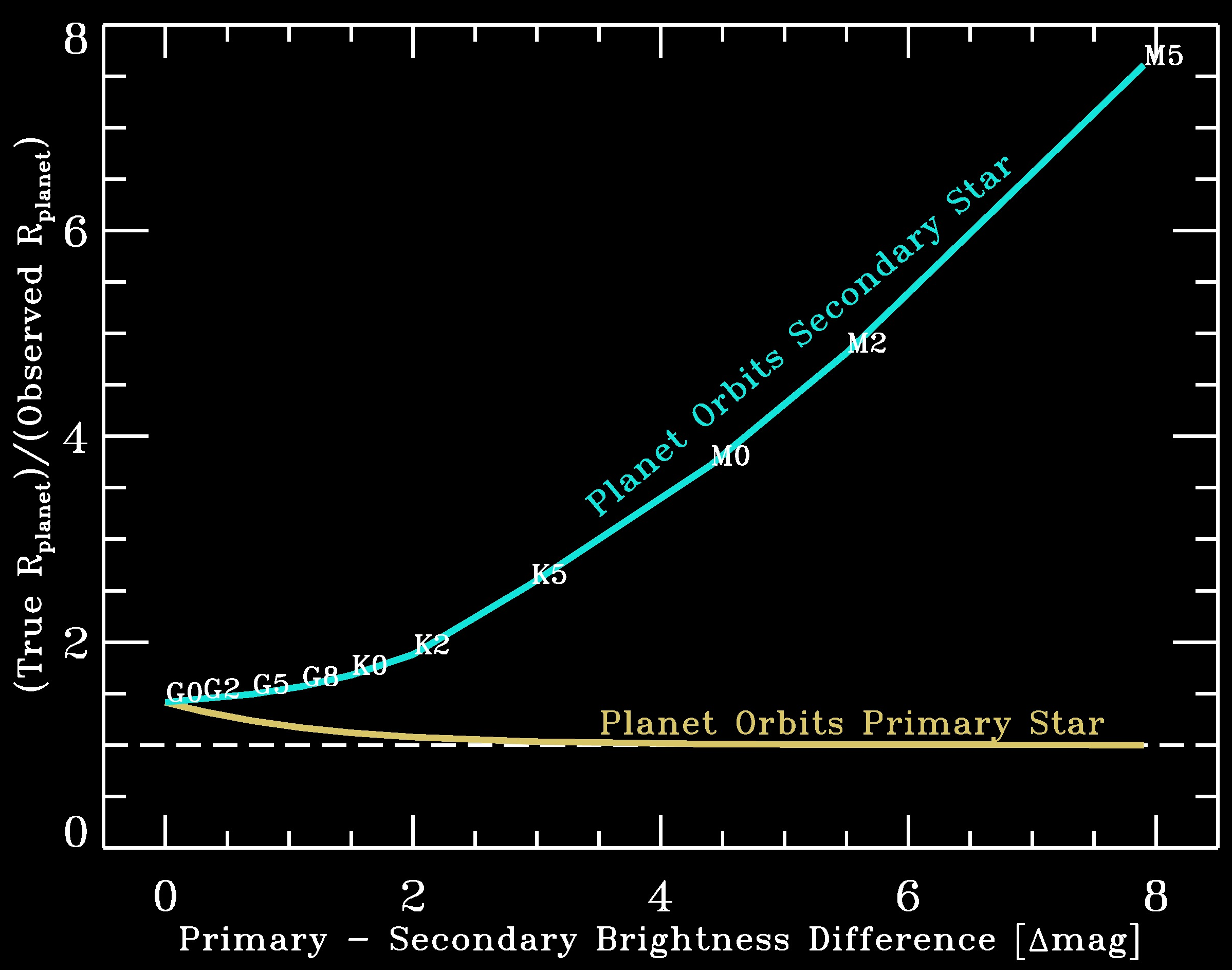 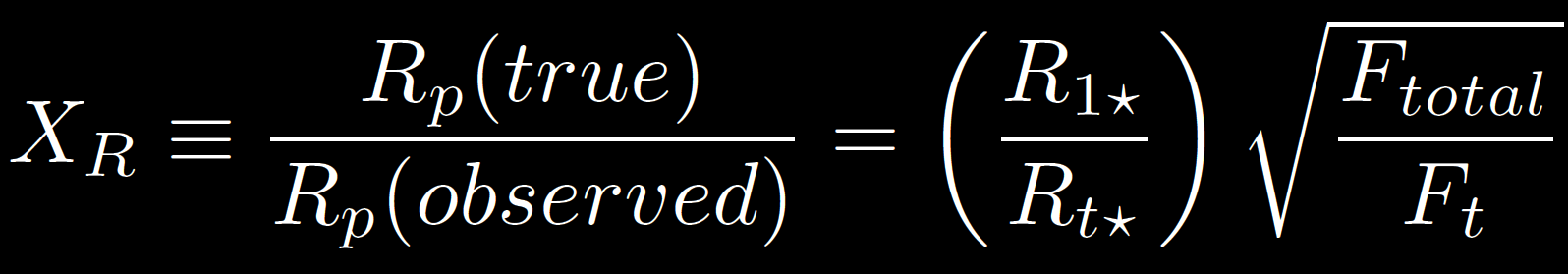 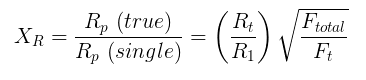 Planet detection:radial velocities
MOST RV SURVEYS EXCLUDE KNOWN BINARY SYSTEMS TO AVOID THESE PROBLEMS
Relative Doppler shift is constantly changing
Brightness ratio and spectral features depend on both stellar spectral types
Part 2
Impact of stellar multiplicity on planet formation and evolution
Binary companions truncate protoplanetary disks
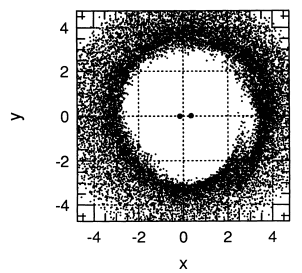 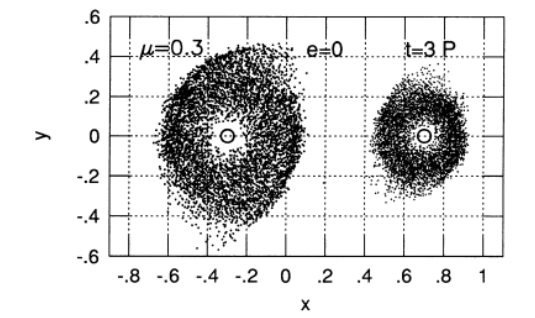 Artymowicz & Lubow 1994
Binary companions can destabilize planet orbits
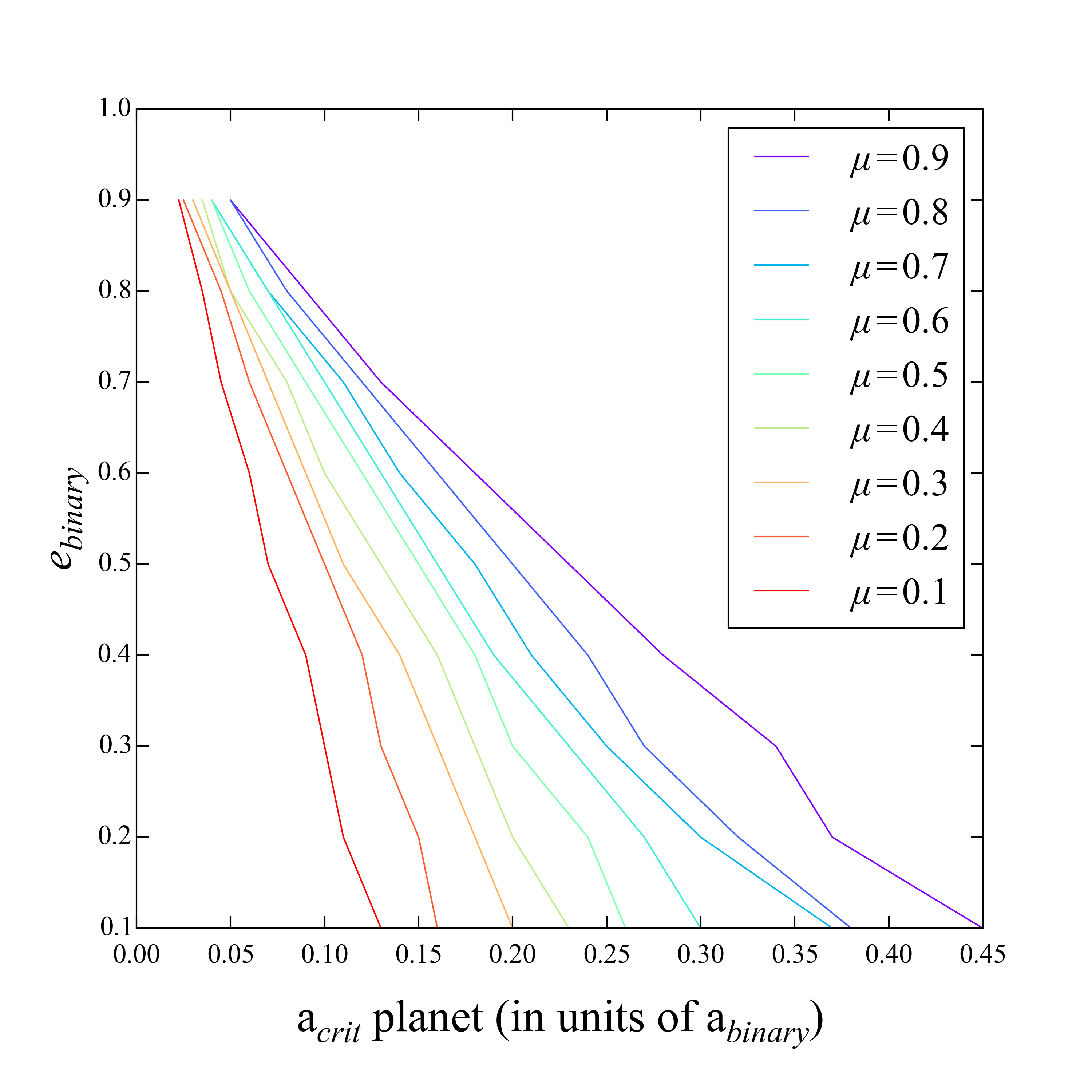 unstable
stable
e = 0
M1 >>M2




M1 = M2




M1 << M2
Very eccentric
e = 0.5
Binary Eccentricity
Nearly circular
0       5       10      15      20      25      30      35      40      45
Outermost Stable Orbit (in units of % of binary orbit)
Adapted from Holman & Wiegert 1999
Surveys of planets in binary systems
Survey planet hosts for stellar companions, compare stellar multiplicity to multiplicity of non-planet hosts
Survey binary star systems for planets, compare planet occurrence to occurrence in single star systems.
Surveys of planets in binary systems
Survey planet hosts for stellar companions, compare stellar multiplicity to multiplicity of non-planet hosts
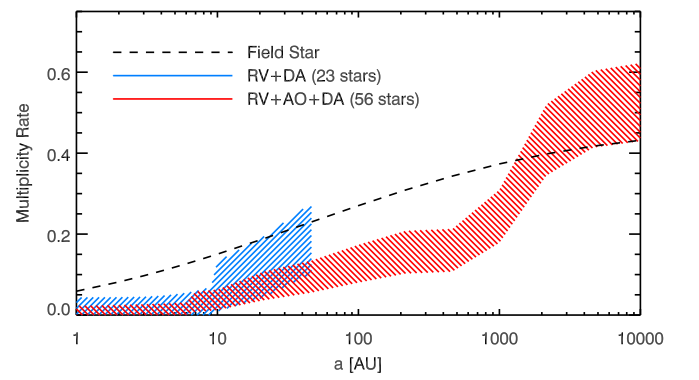 Fewer binaries with separations < 1000 AU among planet hosts than “field stars”
Wang et al. 2014
Surveys of planets in binary systems
Survey planet hosts for stellar companions, compare stellar multiplicity to multiplicity of non-planet hosts
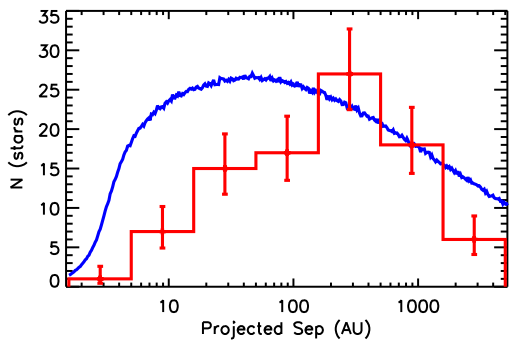 Fewer binaries with separations < 100 AU among planet hosts than “field stars”
Kraus et al. 2016
Surveys of planets in binary systems
Survey planet hosts for stellar companions, compare stellar multiplicity to multiplicity of non-planet hosts
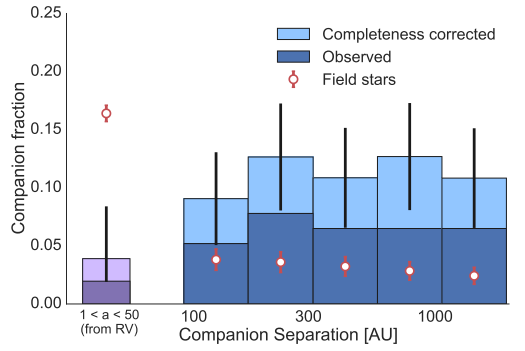 More binaries with separations > 100 AU among HOT JUPITER hosts than “field stars”
Ngo et al. 2016
Conclusions
Binary companions make it harder to find planets, and to infer their properties correctly
Stellar multiplicity also probably affects planet formation and/or evolution by:
Truncating the protoplanetary disk?
Disrupting or destabilizing planet orbits?
Surveys seem to bear out that there are fewer planets around binary systems with separations < 100 – 1000 AU